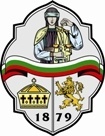 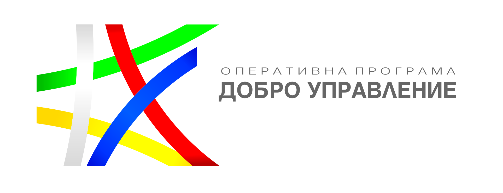 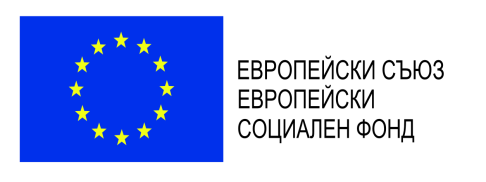 ТРИНАДЕСЕТО РЕДОВНО ЗАСЕДАНИЕ
НА КОМИТЕТА ЗА НАБЛЮДЕНИЕ НА 
ОПЕРАТИВНА ПРОГРАМА „ДОБРО УПРАВЛЕНИЕ”

24 ноември 2020 г.


Лъчезар Золев
Директор на дирекция „Стратегическо развитие и програми“
Министерство на правосъдието
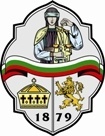 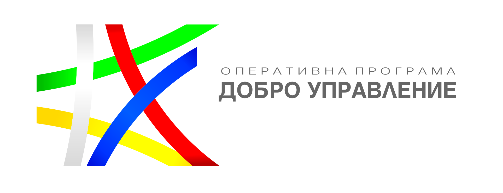 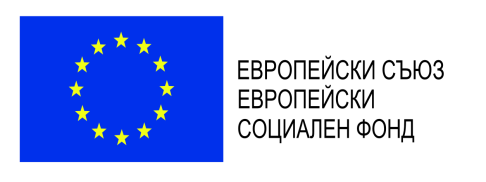 Министерство на правосъдието


ПРОЦЕДУРА BG05SFOP001-3.001 
ЗА ДИРЕКТНО ПРЕДОСТАВЯНЕ НА БЕЗВЪЗМЕЗДНА ФИНАНСОВА ПОМОЩ
„Стратегически проекти в изпълнение на Актуализирана стратегия за продължаване на реформата в съдебната система и Стратегията за въвеждане на електронно управление и електронно правосъдие в сектор „Правосъдие“ 2014- 2020 г.”
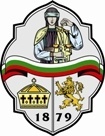 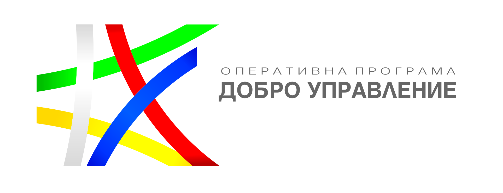 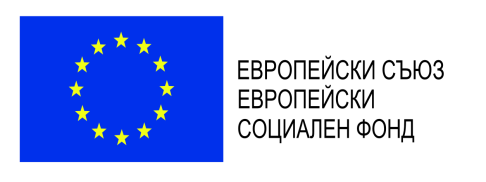 Проектите по Оперативна програма „Добро управление“ предоставиха възможност за разработване и прилагане решения за постигане на устойчивост на продължаващия процес на реформа в съдебната система. 
За Министерството на правосъдието изпълнението на проектите по Оперативна програма „Добро управление“ не се свежда само до формалното реализиране на индикатори и резултати, но допринася за постигането на ефекта, с оглед на който подкрепените мерки са включени в Актуализираната стратегия.
При изпълнението на проектите по Оперативна програма „Добро управление“ Министерството на правосъдието търси качественото и съдържателно въздействие чрез прилагане на структуриран диалог със съдебната власт, експертен анализ и въвличане в обществено обсъждане на конкретни структури на гражданското общество и лица, които имат значим интерес от прилагането на мерките.
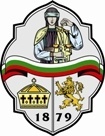 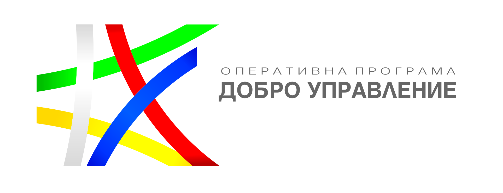 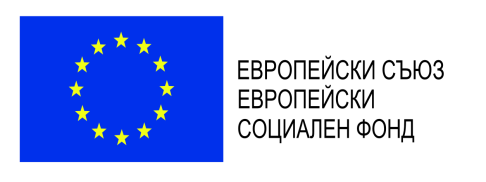 Проект „Изграждане на средства за видеоконферентни връзки и тяхното използване във фазите на досъдебно и съдебно производство, включително и при трансгранично сътрудничество в правораздаването“
Партньор: Висш съдебен съвет
26 оборудвани зали (20 в съдилища и 6 в места за лишаване от свобода) и една централна компонента
От пускане в експлоатация до момента залите са проведени:
217 видеоконференции в местата за лишаване от свобода, (на места се използва ежедневно)
208 видеоконференции в съдилищата (наказателни, граждански и административни дела, разпити на свидетели, вкл. трансгранични (Кралство Испания), представени експертизи от вещи лица
Закон за изменение и допълнение на Гражданския процесуален кодекс (ДВ, бр. 98 от 17 ноември 2020 г.) – въвеждат се правила за използването на видеоконференцията в гражданския, административния и наказателния процес
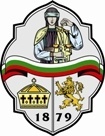 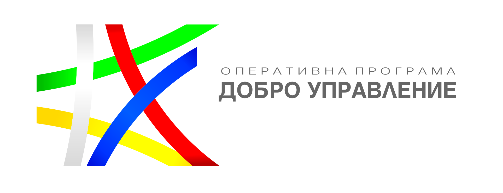 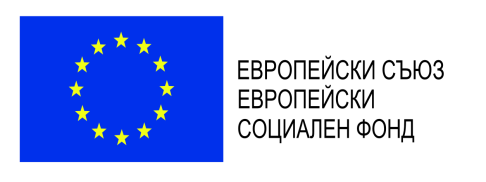 Проект „Насърчаване използването на медиацията като алтернативен способ за решаване на спорове“
Партньор: Висш съдебен съвет

Разработен Централизиран електронен портал за медиация, в който е внедрен Единният регистър на медиаторите

Възможност  за провеждане на онлайн медиации, включително трансгранични
Проведени 4 онлайн медиации
Подадени заявления онлайн – 29
Подадени заявления на хартия – 116

Изградени 5 центъра по медиация (по 1 във всеки апелативен район)
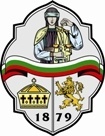 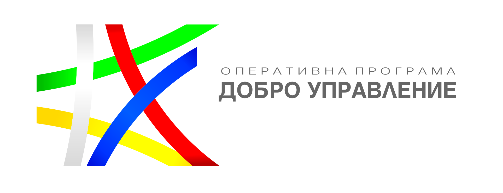 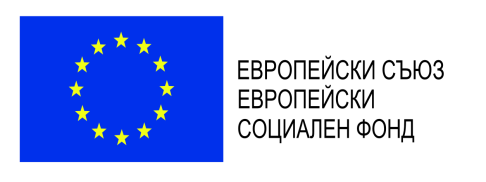 Проект „Модернизиране на пенитенциарната система в България“
	
Разработена Стратегия за развитието на пенитенциарната система в България за периода до 2025 г. (приета с Решение на Министерския съвет)

Внедрена система за електронно наблюдение на правонарушителите – основни цели:
Прилагане на наказанието лишаване от свобода като последна възможност
Намаляване на разходите за издръжка на лицата в местата за лишаване от свобода

Брой лица, спрямо които е приложено електронно наблюдение:
2019 г. – 43
2020 г. – 219
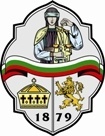 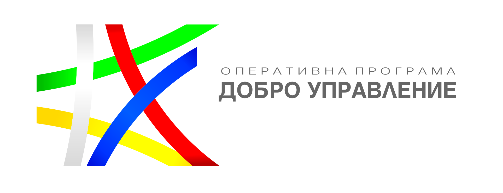 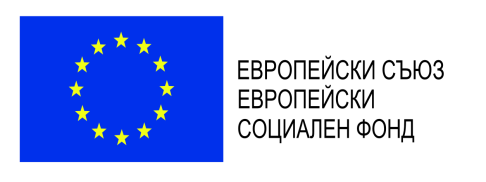 Благодаря и бъдете здрави!